วาระที่ 3.3
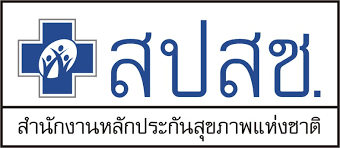 การติดตาม กำกับ การบริการงานส่งเสริมป้องกันโรคของหน่วยบริการใน พื้นที่ สปสช.เขต 5 ราชบุรีปี 2565
เสนอ
อนุกรรมการหลักประกันสุขภาพระดับเขตพื้นที่ เขต 5 ราชบุรี
ครั้งที่ 1/2566 วันที่ 18 มกราคม 2566
ข้อมูลนำเสนอยึดตามข้อมูลที่ส่งในปีงบประมาณ 2565
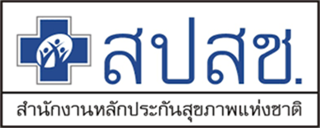 จำนวนครั้งการให้บริการ PPFS แยกรายสิทธิ รายบริการ สปสช.เขต 5 ปี 2565
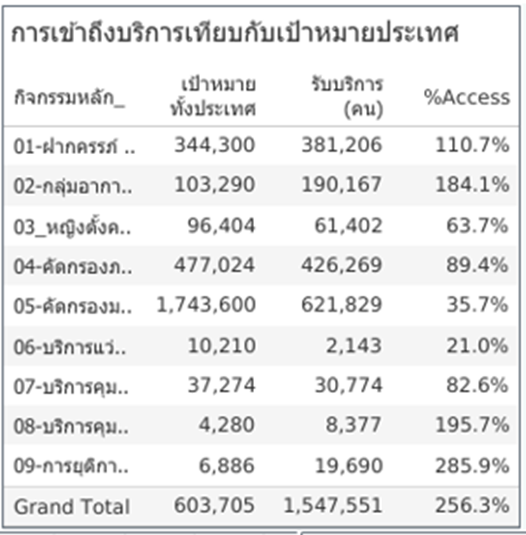 ที่มา : ข้อมูลสำนักงานหลักประกันสุขภาพแห่งชาติ   https://medata.nhso.go.th/appcenter/mis  (12 มกราคม 2566) (ปีที่ส่งข้อมูล)
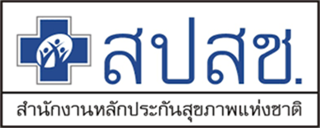 จำนวนครั้งการให้บริการฝากครรภ์แยกรายจังหวัด รายบริการ ปี 2565
1. ค่าบริการฝากครรภ์ จ่ายแบบเหมาจ่ายในอัตรา 360 บาท ต่อครั้ง*ครั้งที่ 9ขึ้นไป สำนักงานจะขอรายละเอียดเพิ่มเติมประกอบการพิจารณาจ่าย
2. ค่าบริการตรวจทางห้องปฏิบัติการครั้งที่ 1 ตรวจครบทุกรายการที่กำหนดจ่ายแบบเหมาจ่ายในอัตรา 600บาทต่อการตั้งครรภ์
3. ค่าบริการตรวจทางห้องปฏิบัติการครั้งที่ 2 เมื่ออายุครรภ์ใกล้ครบกำหนด จ่ายแบบเหมาจ่ายในอัตรา 190บาทต่อการตั้งครรภ์
4. ค่าบริการตรวจอัลตร้าซาวน์ จ่ายแบบเหมาจ่ายในอัตรา 400 บาท ต่อการตั้งครรภ์*
5. ค่าบริการทันตกรรมส่งเสริมป้องกัน เป็นการให้บริการโดยทันตแพทย์ ยกเว้นในหน่วยบริการภาครัฐสามารถดำเนินการโดยทันตาภิบาลได้ โดยทันตแพทย์เป็นผู้กำกับดูแล
-บริการตรวจสุขภาพช่องปากและบริการขัดทำความสะอาดฟัน เหมาจ่ายในอัตรา 500 บาทต่อการตั้งครรภ์(การให้บริการทั้ง 2กิจกรรม อาจไม่จำเป็นต้องให้บริการในวันเดียวกัน)
ที่มา : ข้อมูลสำนักงานหลักประกันสุขภาพแห่งชาติ   https://medata.nhso.go.th/appcenter/mis  (12 มกราคม 2566)
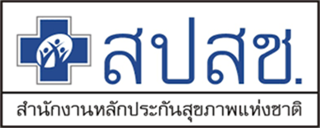 จำนวนครั้งการให้บริการป้องกันและควบคุมกลุ่มอาการดาวน์ในหญิงตั้งครรภ์แยกรายจังหวัด รายบริการ ปี 2565
กลุ่มเป้าหมาย
หญิงตั้งครรภ์คนไทย ทุกสิทธิหลักประกันสุขภาพ
ผลการตรวจ
Down Syndrome:High Risk 1,285 คน (ร้อยละ 10)
หน่วยบริการ
รพ.พหลพลพยุหเสนา
ศูนย์อนามัยที่ 5 ราชบุรี
ที่มา : ข้อมูลสำนักงานหลักประกันสุขภาพแห่งชาติ   https://medata.nhso.go.th/appcenter/mis  (12 มกราคม 2566)
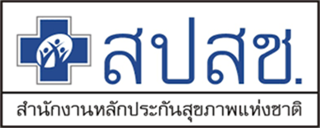 จำนวนครั้งการให้บริการป้องกันและควบคุมโรคโลหิตจางธาลัสซีเมียในหญิงตั้งครรภ์แยกรายจังหวัด รายบริการ ปี 2565
หน่วยบริการ ขนาดใหญ่ที่ให้บริการ
กลุ่มเป้าหมาย
หญิงตั้งครรภ์ และสามีคนไทย ทุกสิทธิหลักประกันสุขภาพ ที่มีผลการตรวจคัดกรองธาลัสซีเมียผิดปกติทั้งคู่
ที่มา : ข้อมูลสำนักงานหลักประกันสุขภาพแห่งชาติ   https://medata.nhso.go.th/appcenter/mis  (12 มกราคม 2566)
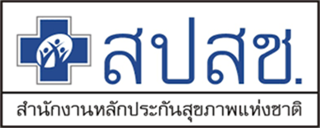 จำนวนครั้งการให้บริการตรวจคัดกรองมะเร็งปากมดลูก แยกรายจังหวัด รายบริการ ปี 2565
กลุ่มเป้าหมาย
1) หญิงไทย อายุ 30 –59 ปี ทุกสิทธิ 
2)หญิงไทย อายุ15 -29 ปี กรณีที่มีความเสี่ยงสูงโดยรับบริการตรวจคัดกรอง 1ครั้ง ทุก ๆ 5ปี
หน่วยบริการ lab HPV ปี 2565 มีจำนวน 5 แห่ง ได้แก่ 
รพ.พหลพลพยุหเสนา 
รพ.นครปฐม 
รพ.บ้านโป่ง 
รพ.สมเด็จพระพุทธเลิศหล้า 
รพ.สมุทรสาคร , รพ.บ้านแพ้ว
ต่อมาได้มีการประชุมร่วมกับ service plan เพื่อเพิ่มหน่วยตรวจ HPV  เพิ่มขึ้น
ที่มา : ข้อมูลสำนักงานหลักประกันสุขภาพแห่งชาติ   https://medata.nhso.go.th/appcenter/mis  (12 มกราคม 2566)
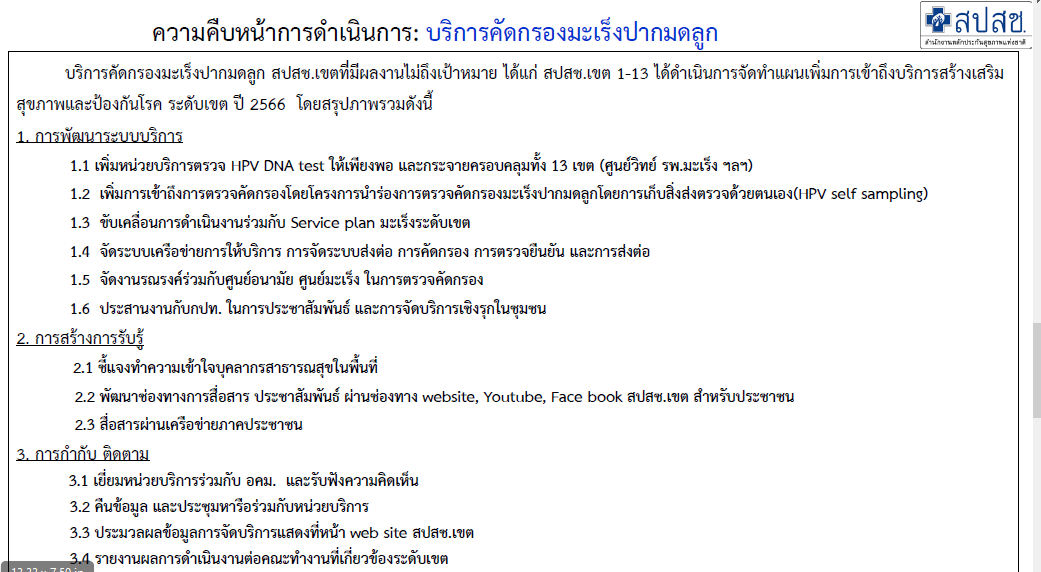 รายชื่อห้องปฏิบัติการเครือข่ายตรวจคัดกรองมะเร็งปากมดลูก ด้วยวิธี HPV DNA testing ในเขตพื้นที่
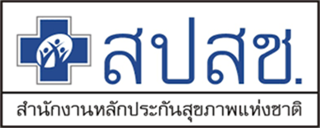 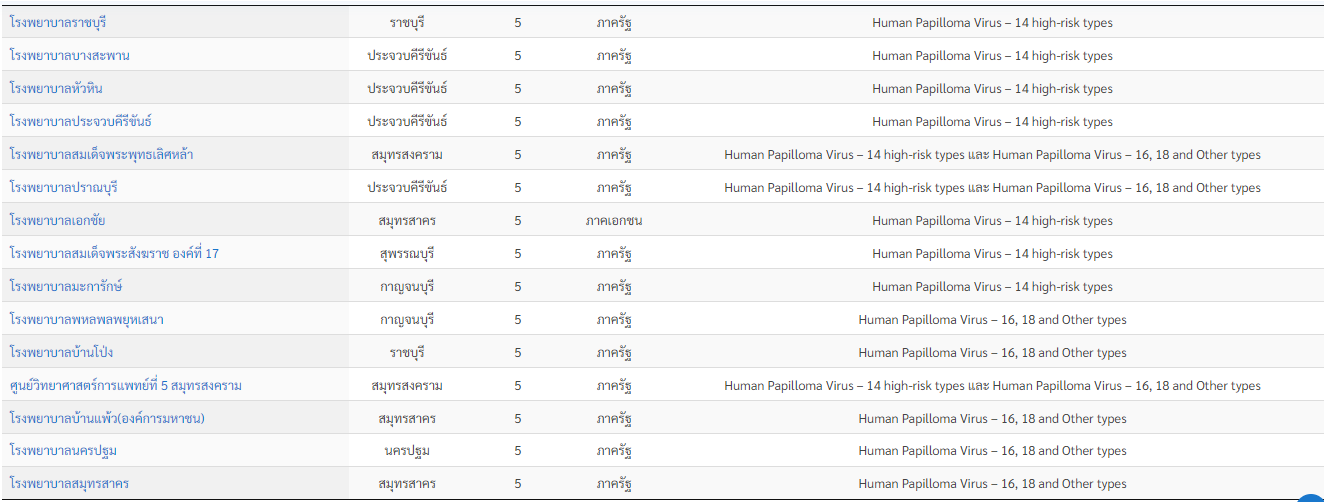 ที่มา : กรมวิทยาศาสตร์การแพทย์ (14 มกราคม 2566)
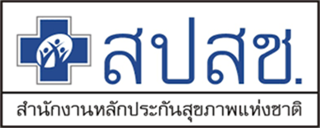 จำนวนครั้งการให้บริการแว่นตาสำหรับเด็กที่มีภาวะสายตาผิดปกติ แยกรายจังหวัด รายบริการ ปี 2565
กลุ่มเป้าหมาย
เด็กไทยทุกสิทธิ อายุ 3 –12 ปีหรือ เด็กอนุบาล 1-เด็กนักเรียนชั้นประถมศึกษาปีที่ 6
ข้อมูลเพิ่มเติม
หน่วยที่สามารถให้บริการได้ จำนวน 19  แห่ง
ที่มา : ข้อมูลสำนักงานหลักประกันสุขภาพแห่งชาติ   https://medata.nhso.go.th/appcenter/mis  (12 มกราคม 2566) (ตามข้อมูลที่ส่งในปี 2565)
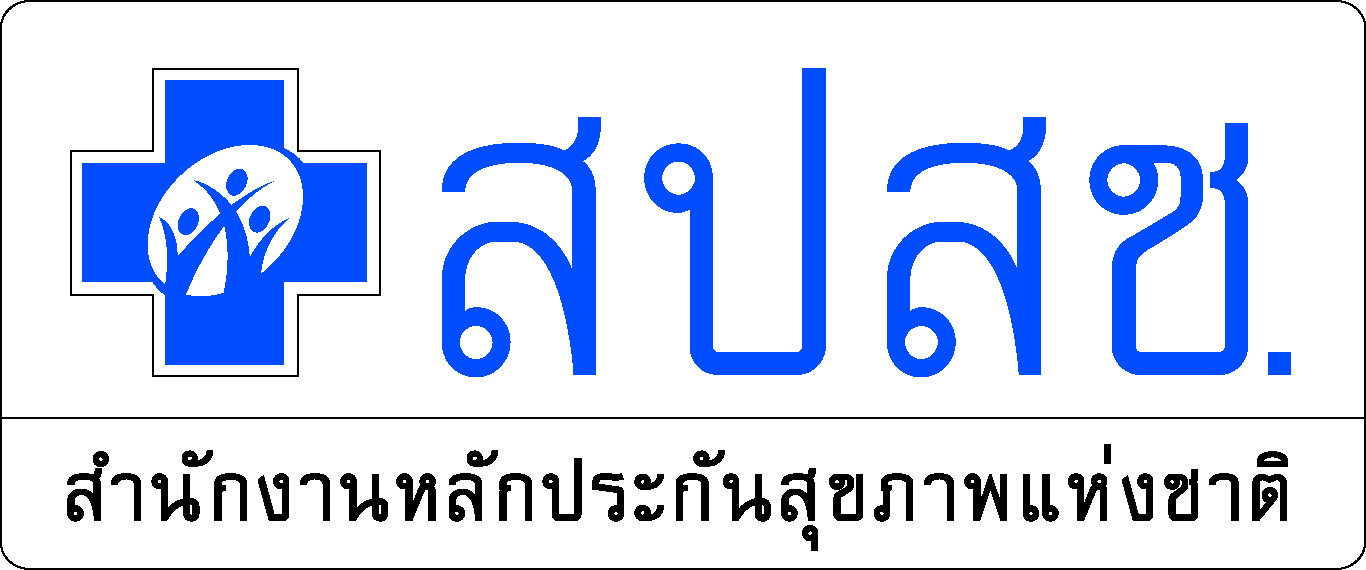 สรุปกรอบการบริการแว่นตาสำหรับเด็กที่มีภาวะสายตาผิดปกติ
ครูคัดกรองสายตา นร. เด็กไทยทุกคน 
เน้น ป.1 (3-12 ปี หรือ อ.1 – ป6) 
สายตาแย่ ตั้งแต่ 20/50 ขึ้นไป
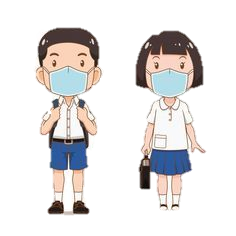 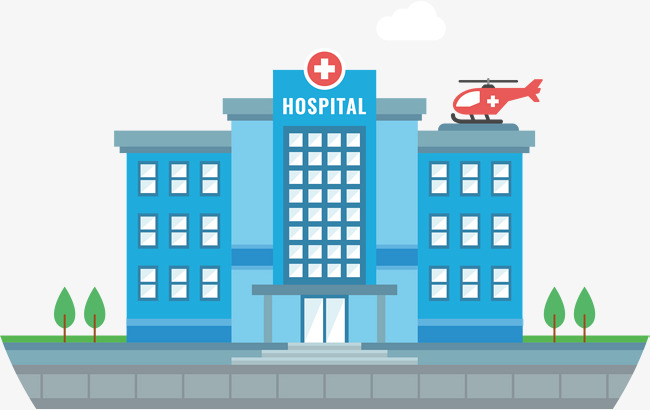 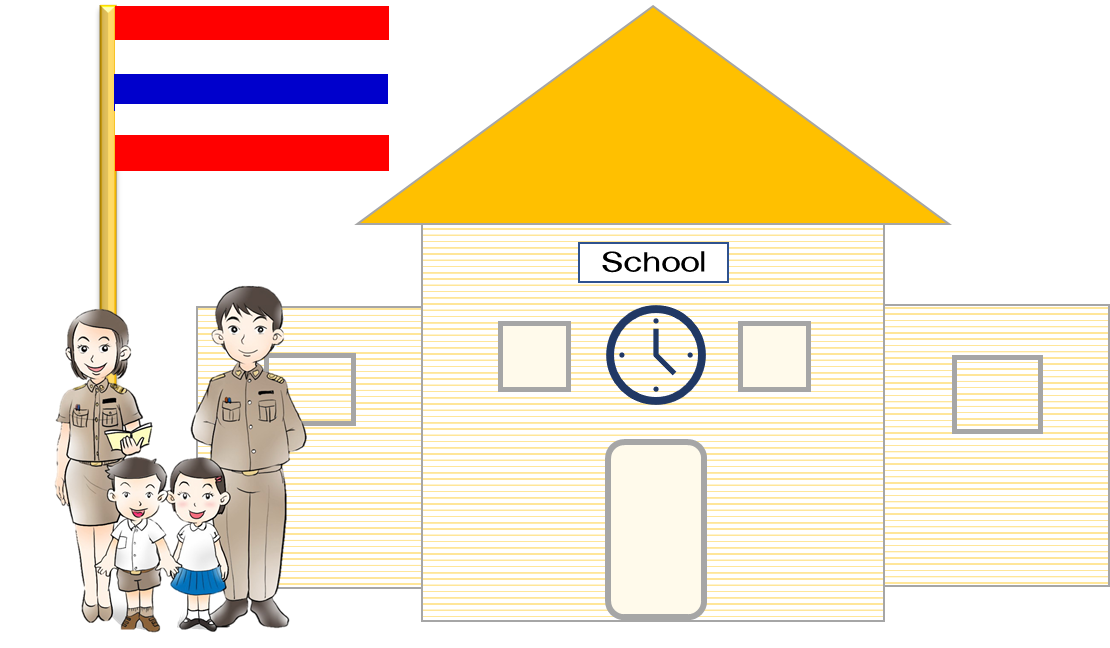 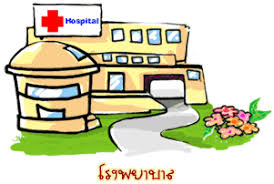 รพ.สต./รพช./รพท./รพศ. ติดตามการใช้แว่นตาร่วมกับครู ทุก 6 เดือน
1. รพ.สต./รพช./รพท./รพศ. วัด VA ซ้ำ สายตาแย่ ตั้งแต่ 20/50 ขึ้นไป 
2. ส่งเด็กพร้อมผลตรวจไปรพ.ที่มีหน่วย Refraction unit
ครู/รพ.สต./รพช./รพท./รพศ.
รพ. ที่มี Refraction unit
มีจักษุแพทย์และคณะ 
(19 รพ.)
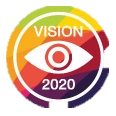 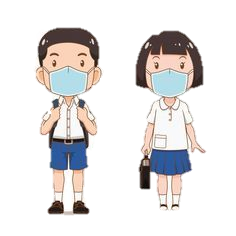 ตรวจวินิจฉัย วัดค่าสายตา สั่งตัดแว่น 
ตรวจสอบ จ่ายแว่นให้เด็ก
การตรวจติดตามหลังจากได้รับแว่นตาครบ 6 เดือน
เบิกจ่ายค่าแว่น กับ สปสช. ต้อง Authen
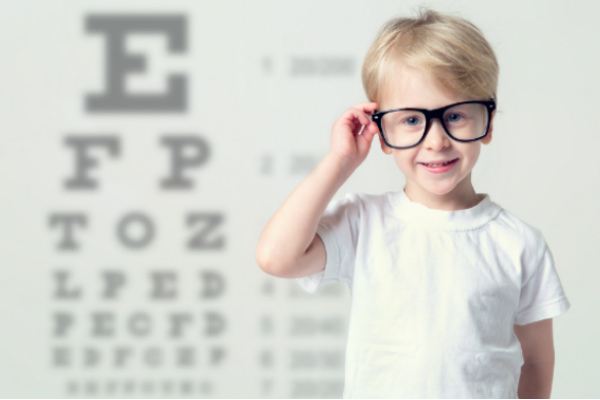 อปท.
เด็กมา รพ. ที่มี Refraction unit 3 ครั้ง 
ครั้งที่ 1 ตรวจ และตัดแว่น 
ครั้งที่ 2 ทดสอบและรับแว่น 
ครั้งที่ 3 ติดตามหลังรับแว่น 6 เดือน
สนับสนุนการเดินทาง
(รร./รพ.สต./อปท. ทำโครงการ)
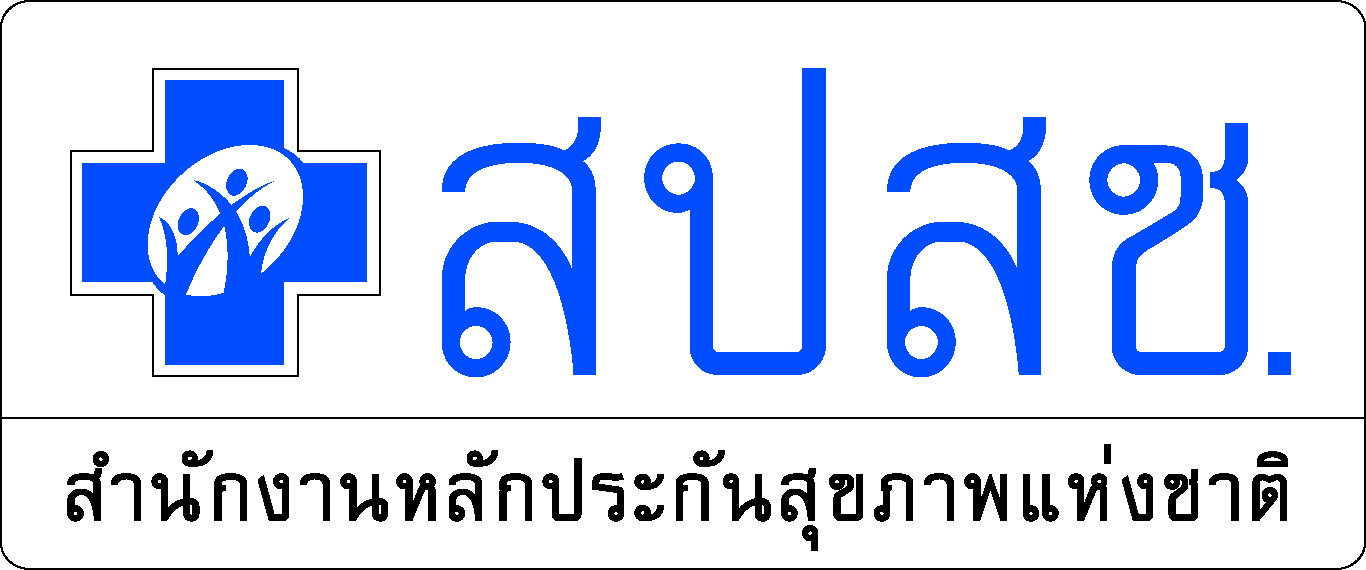 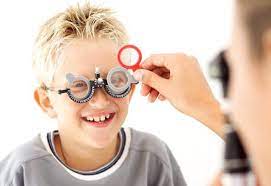 1.รพ.พระยายมราช
2.รพ.สมเด็จพระสังฆราชองค์ที่ 17
3.รพ.เดิมบางนางบวช
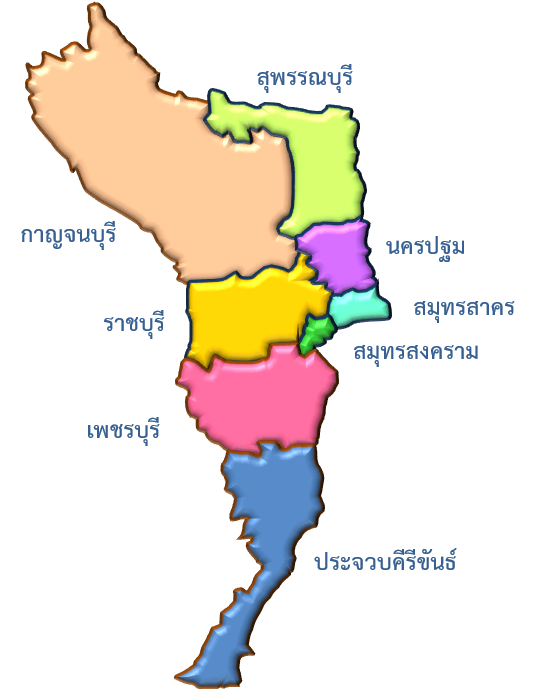 1.รพ.พหลพลพยุพเสนา
2.รพ.มะการักษ์
3.รพสมเด็จพระสังฆราชองค์ที่ 19
1.รพ.นครปฐม
2.รพ.เมตตาประชารักษ์ (วัดไร่ขิง)
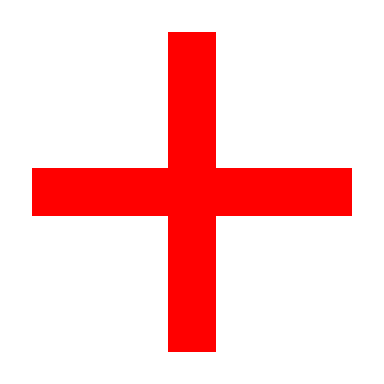 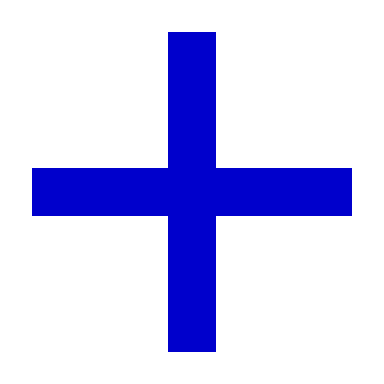 หน่วยตรวจตา (Refraction unit) และการกระจายของหน่วยบริการ ในพื้นที่ สปสช. เขต 5 ราชบุรีจำนวน 19 หน่วยบริการ
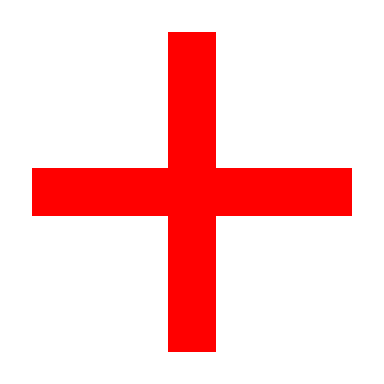 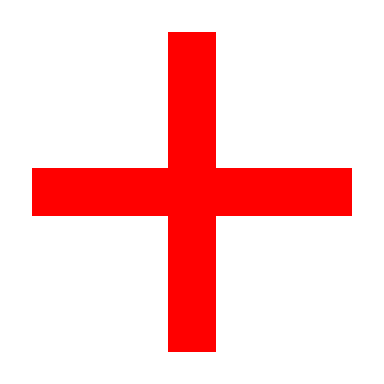 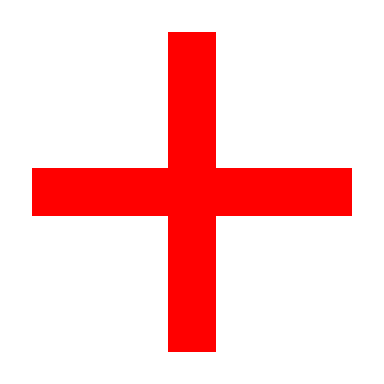 1.รพ.สมุทรสาคร
2.รพ.กระทุ่มแบน
3. รพ.บ้านแพ้วฯ
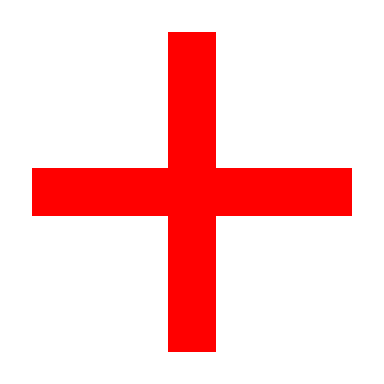 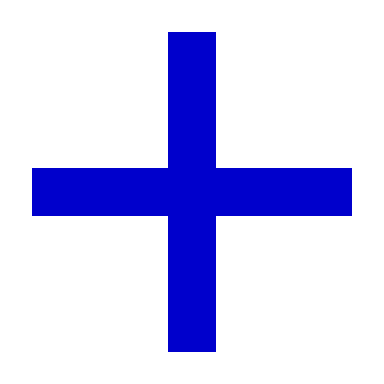 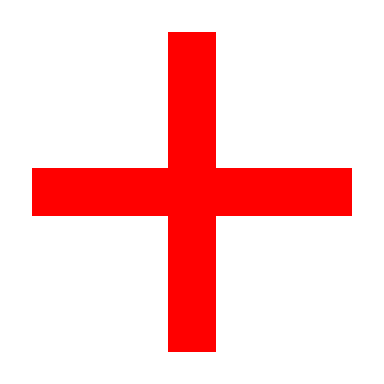 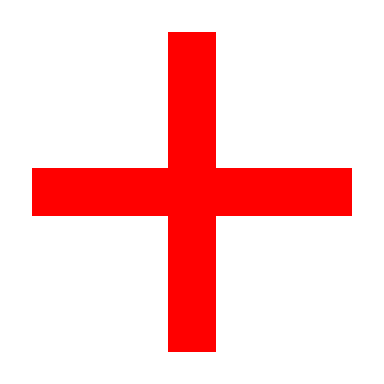 1.รพ.ราชบุรี
2.รพ.บ้านโป่ง
3.รพ.ดำเนินสะดวก
4.รพ.โพธาราม
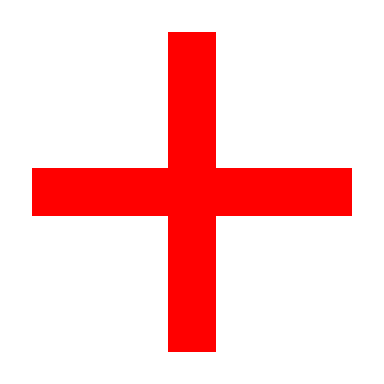 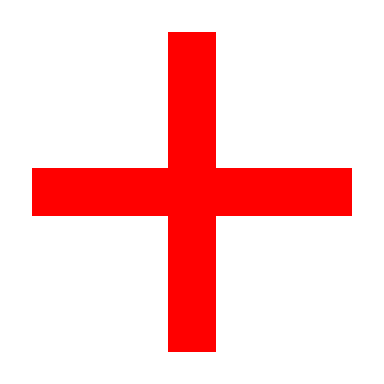 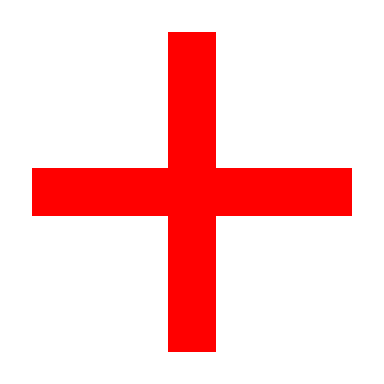 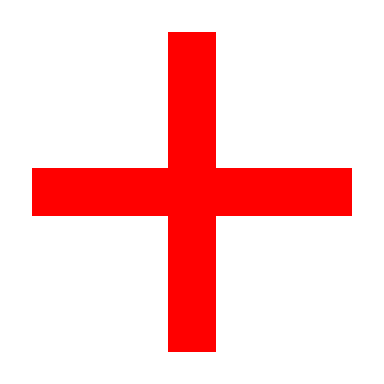 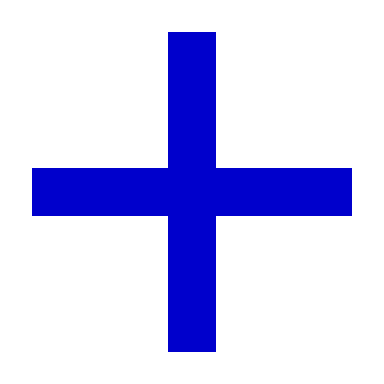 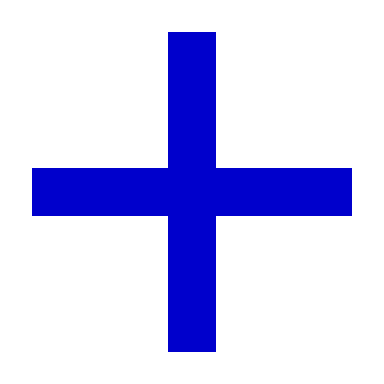 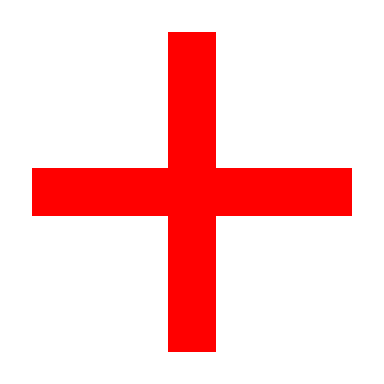 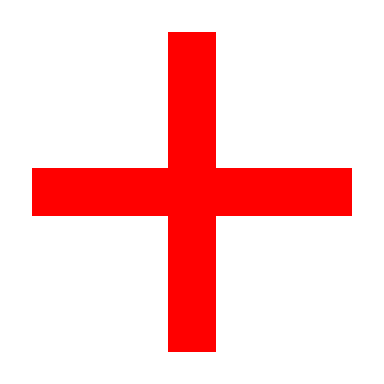 1.รพ.สมเด็จพระพุทธเลิศหล้า
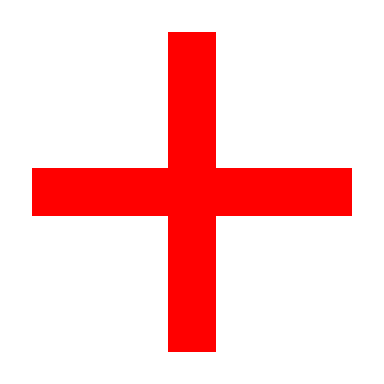 1.รพ.พระจอมเกล้า
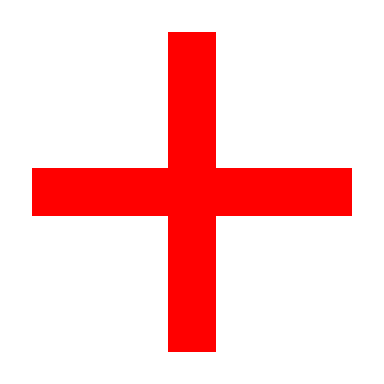 1.รพ.ประจวบคีรีขันธ์
2.รพ.หัวหิน
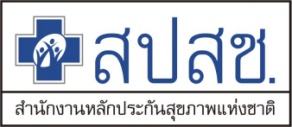 เรียนคณะอนุกรรมการหลักประกันสุขภาพระดับเขตพื้นที่ เขต 5 ราชบุรี
เพื่อรับทราบผลงานบริการการส่งเสริมป้องกันโรคของหน่วยบริการในพื้นที่ ปี 2565
12